NOOR  MAHAL  ŞATOSU
Pencap/Bahavalpur’ da  bulunmaktadır.
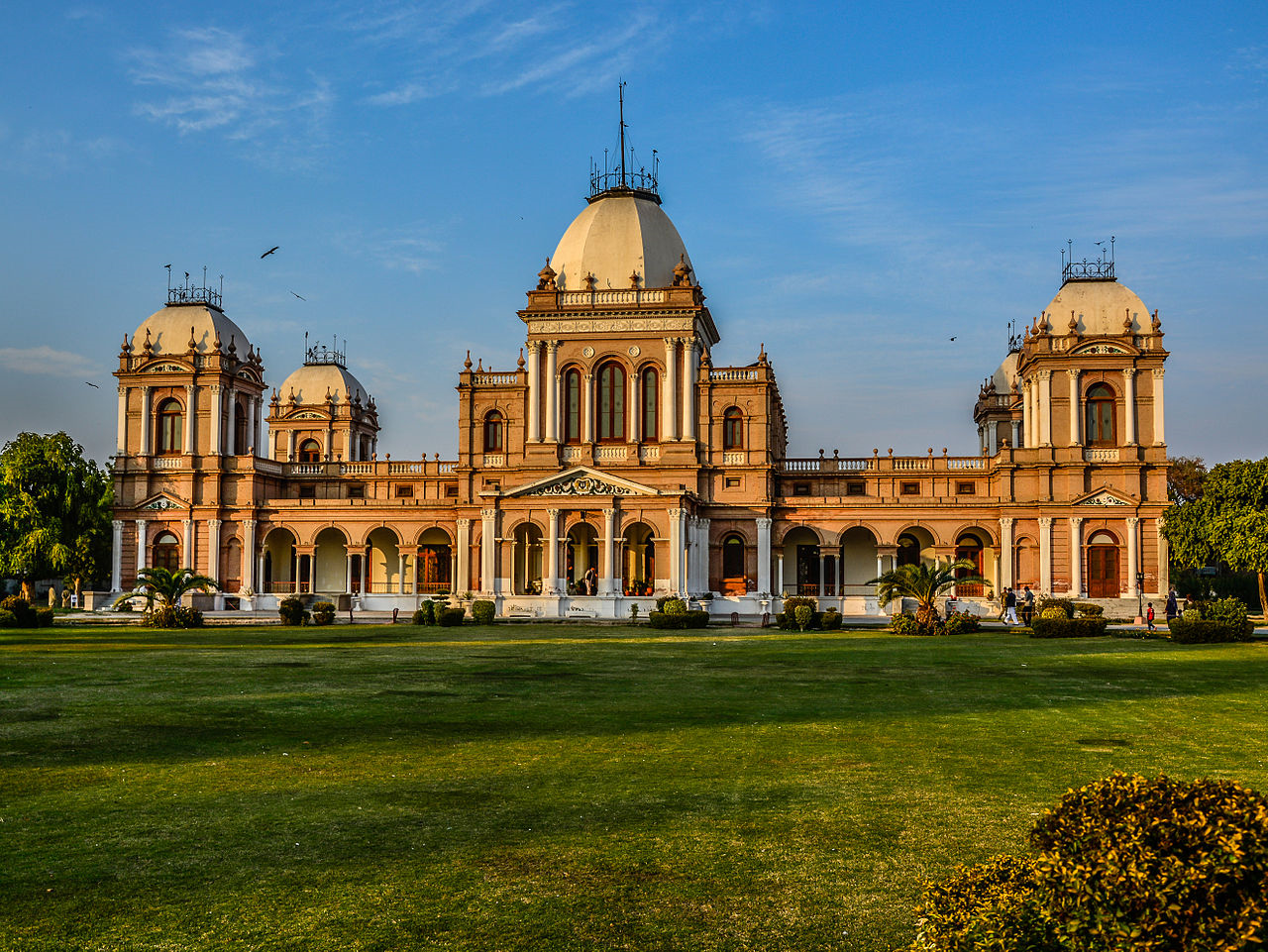 1872’ de  neoklasik  hatlar  üzerine  bir  İtalyan  şatosu  gibi  inşa  edilmişti, şimdi de  modernizmin  devreye  girdiği  bir  dönemde  Sajid  Ali  Isar  ve  Malik  Farhan’ ın ortak  mülkiyetinde  bulunuyordu.
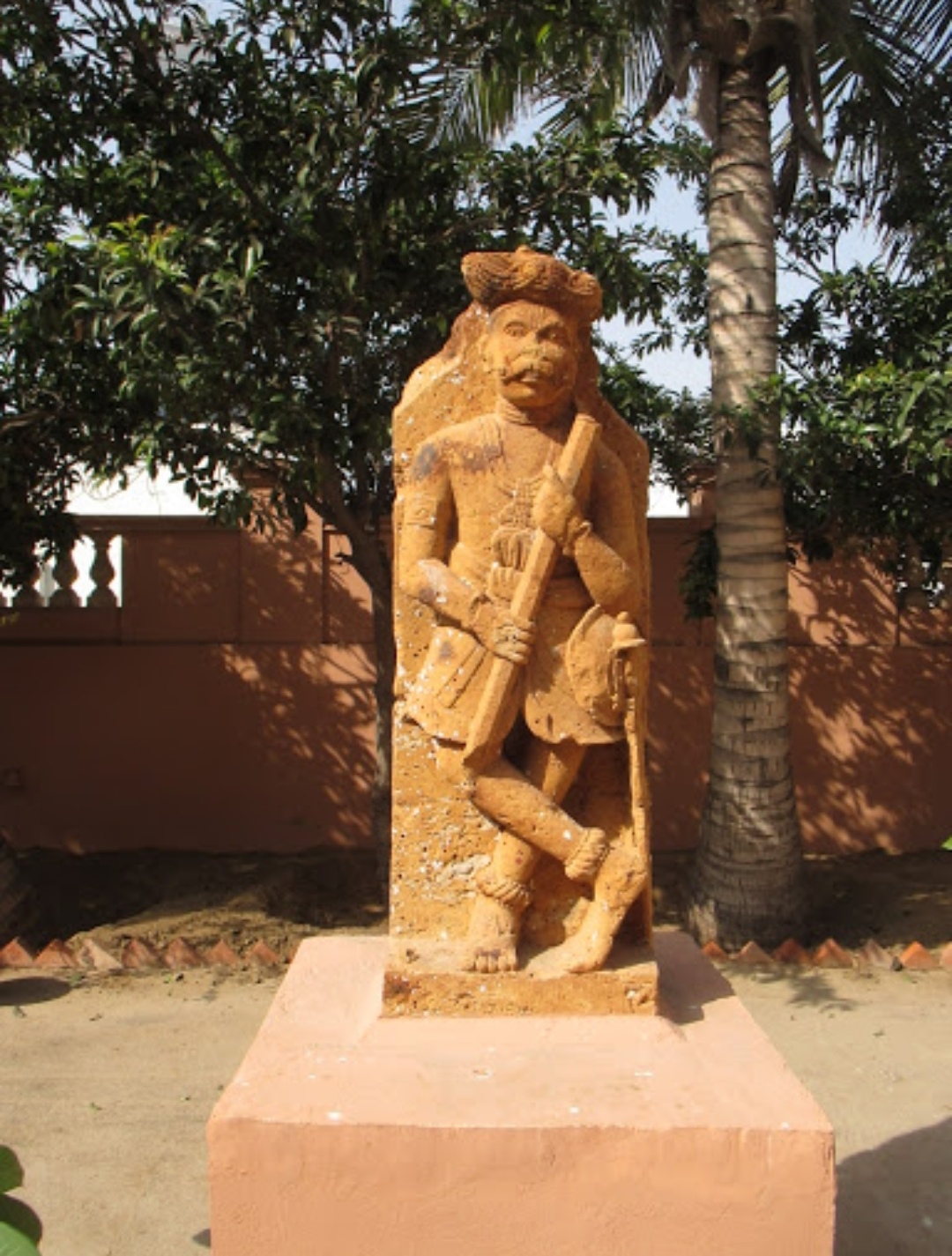 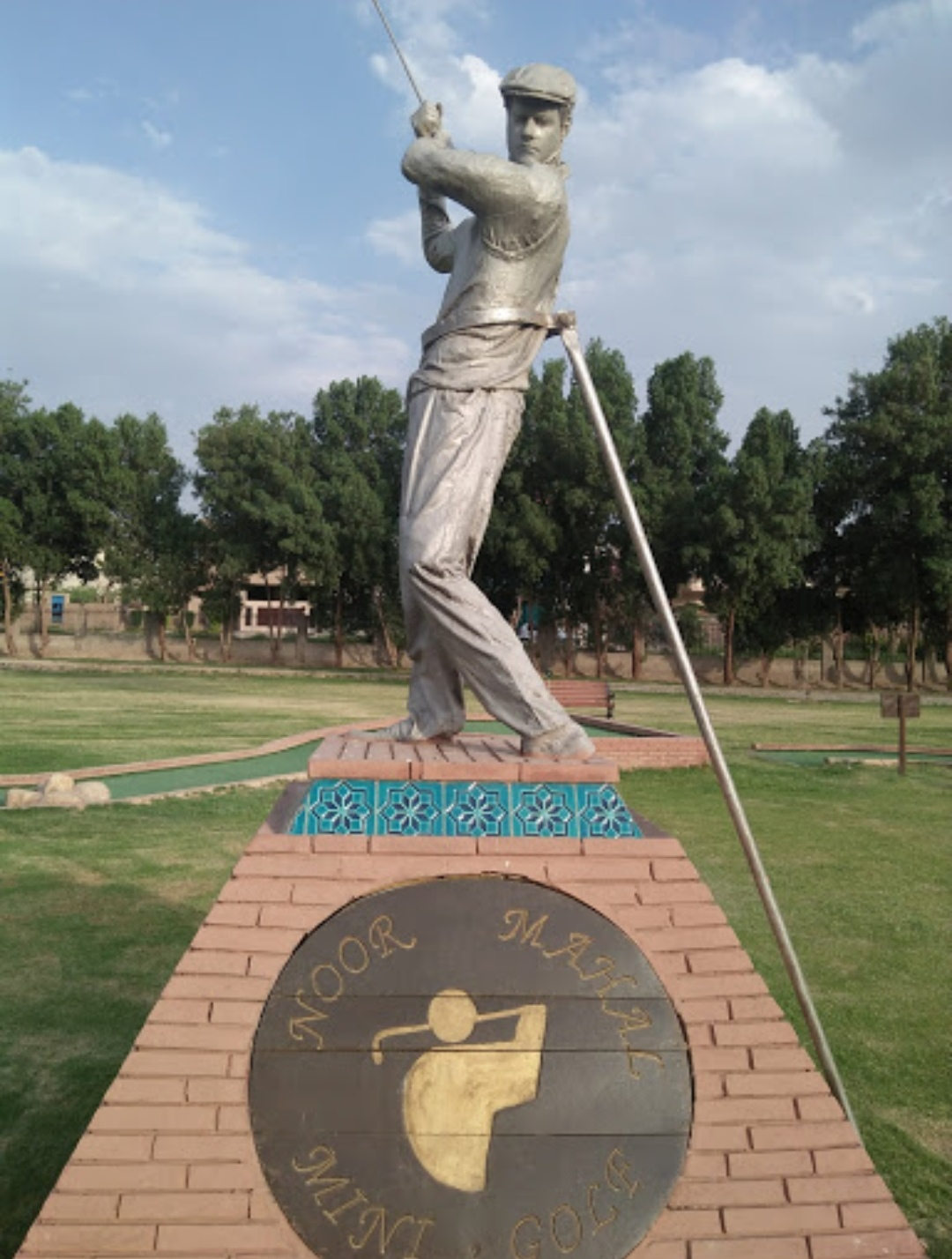 İngiliz  Raj  döneminde,  Bahavalpur  prens  devletinin  Nawab’ larına  aitti.
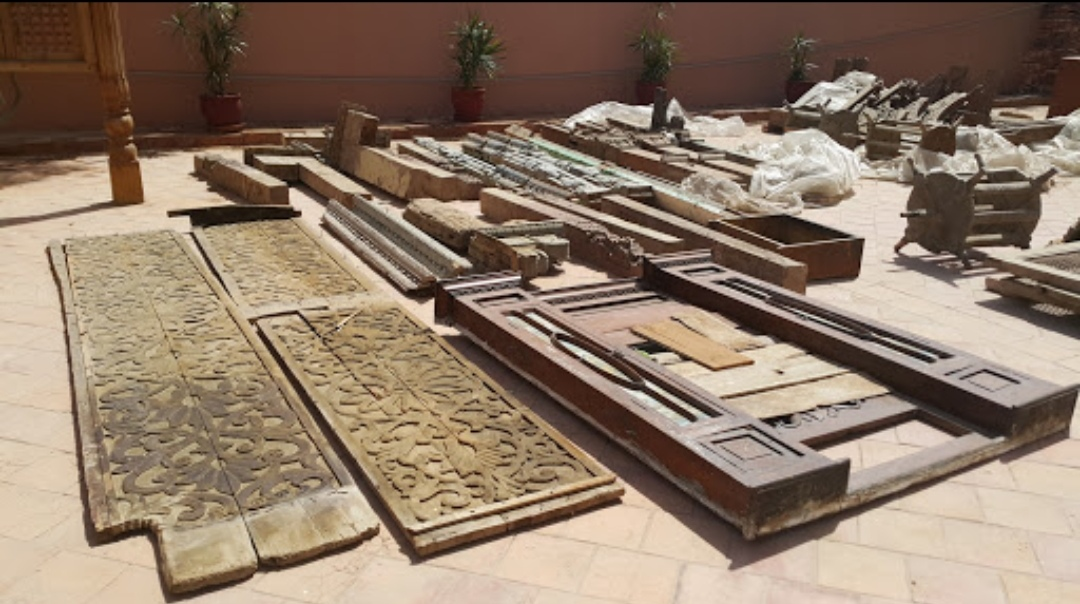 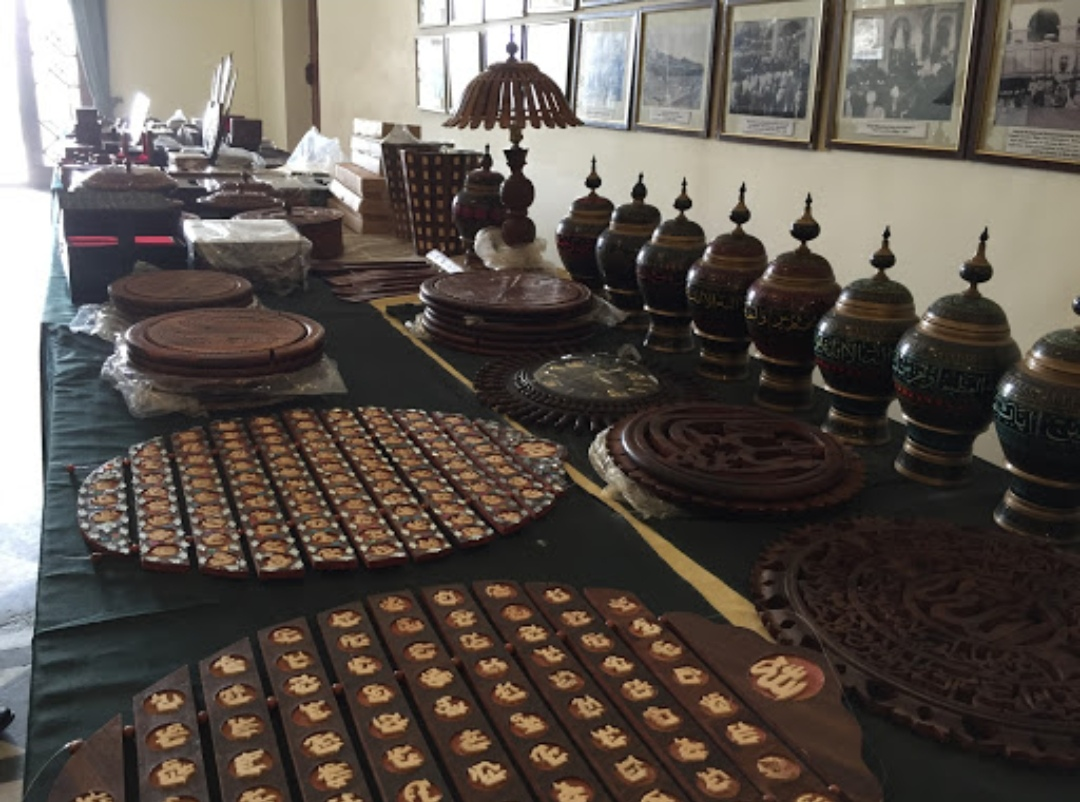 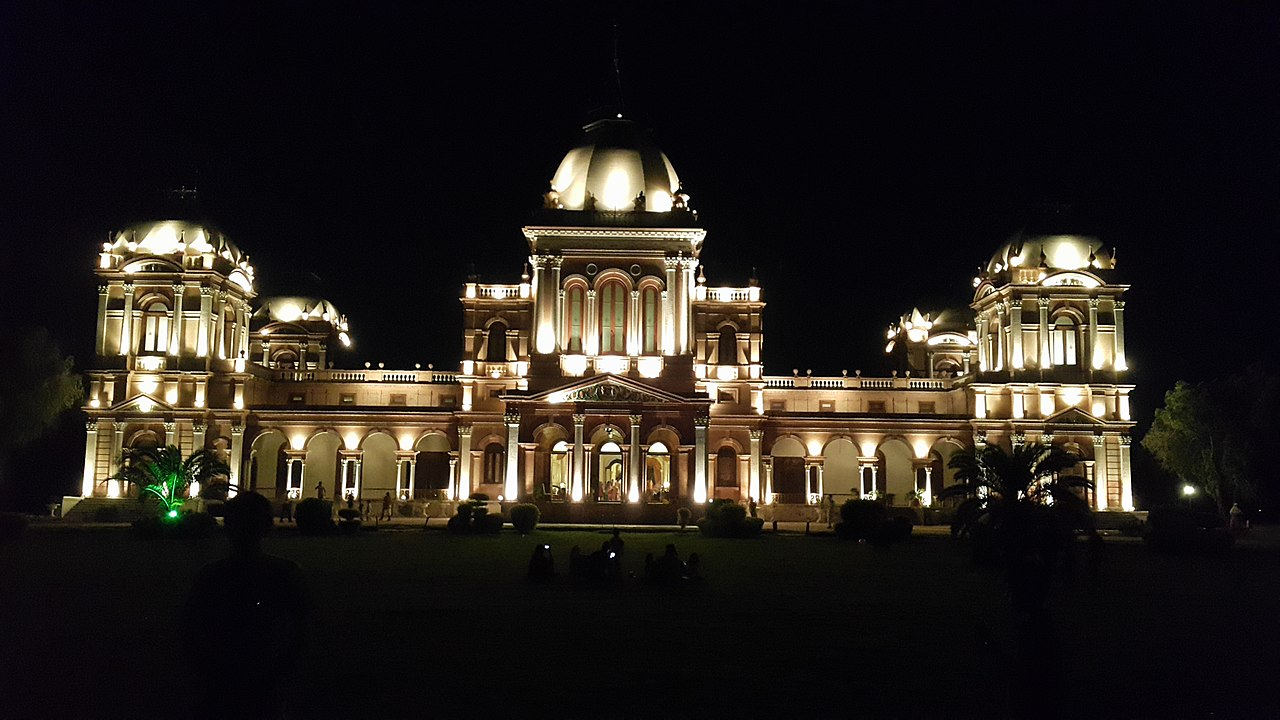 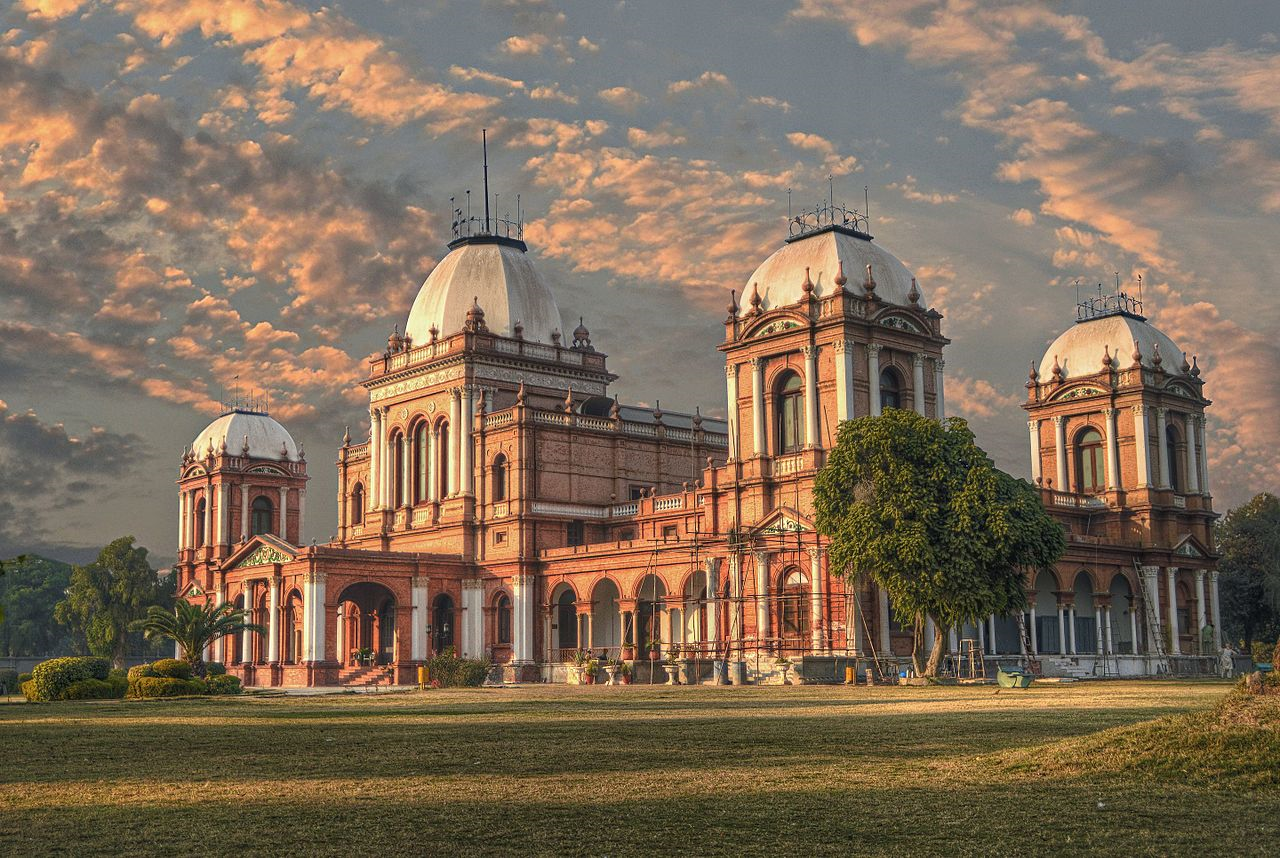 PAKİSTAN  ULUSAL  MÜZESİ
Pakistan’ ın  federal  başkenti  olan  İslamabad’ da bulunan  bir  halk  doğal  tarih  müzesidir.
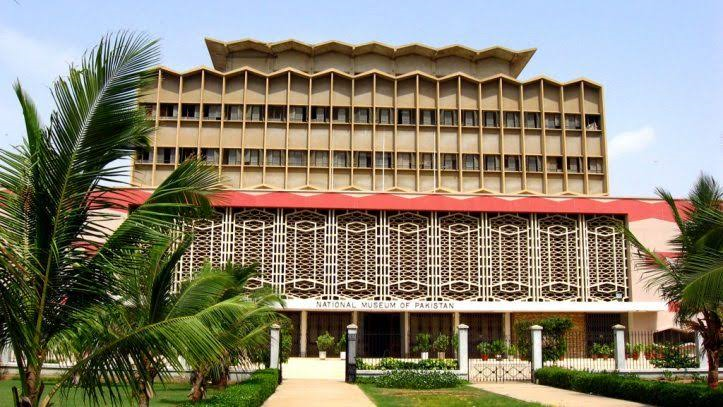 Bu  müze’ de, ülkenin  ekolojisi, jeolojisi  ve  paleontolojisi  hakkında  bilgi  veren  ve  sunan  sergiler  ve  galeriler  var.
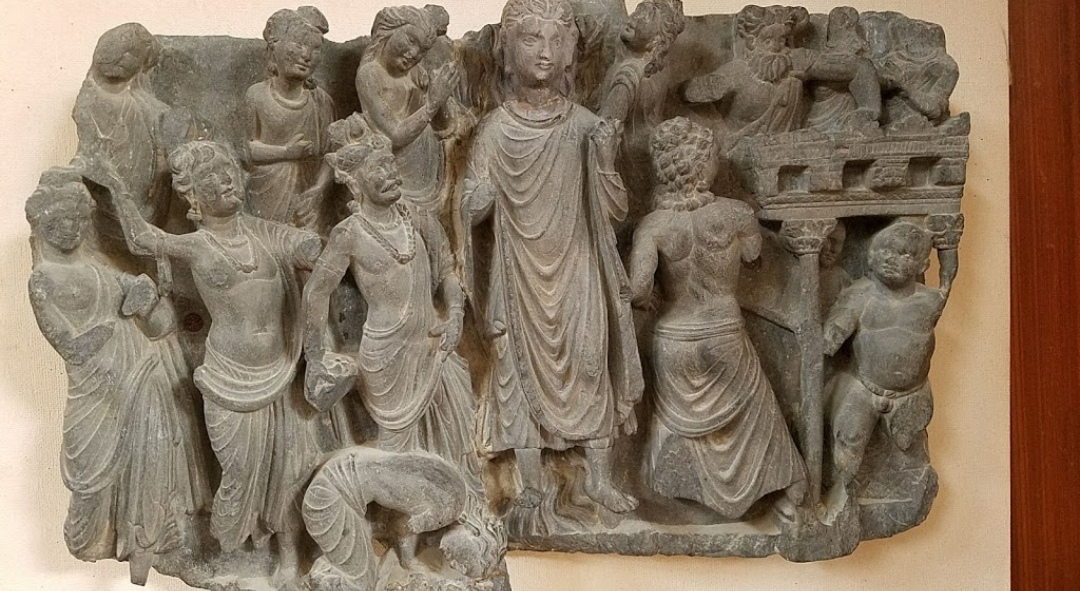 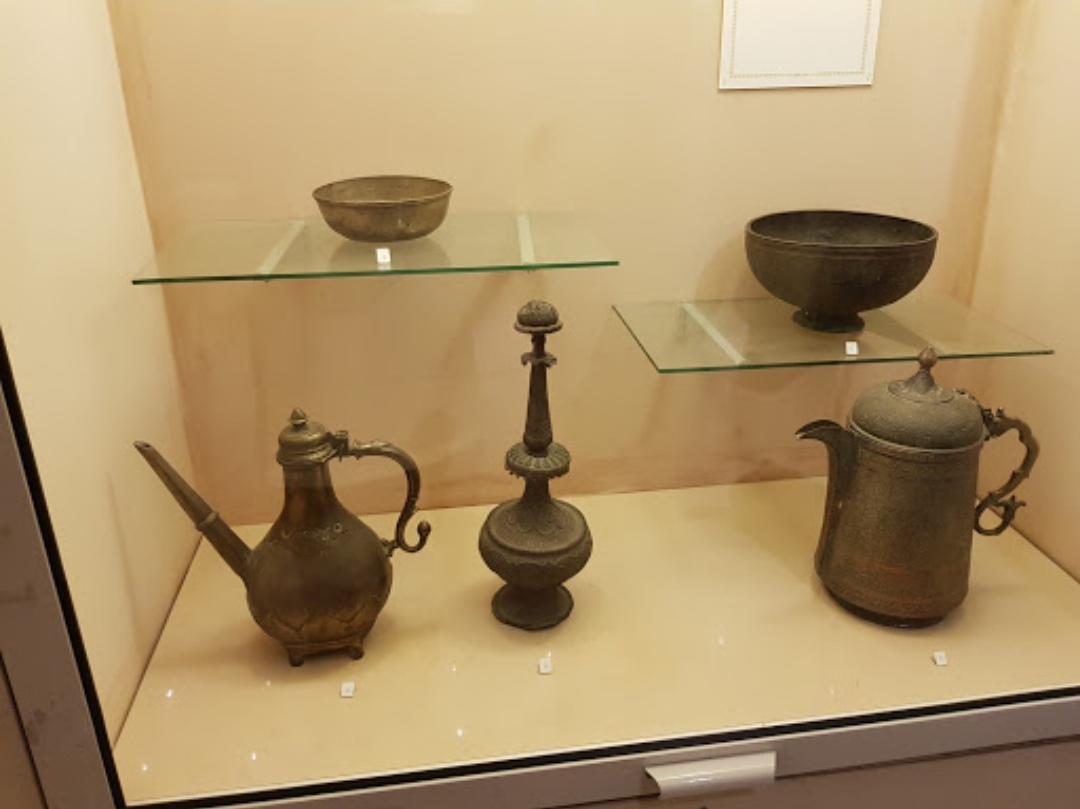 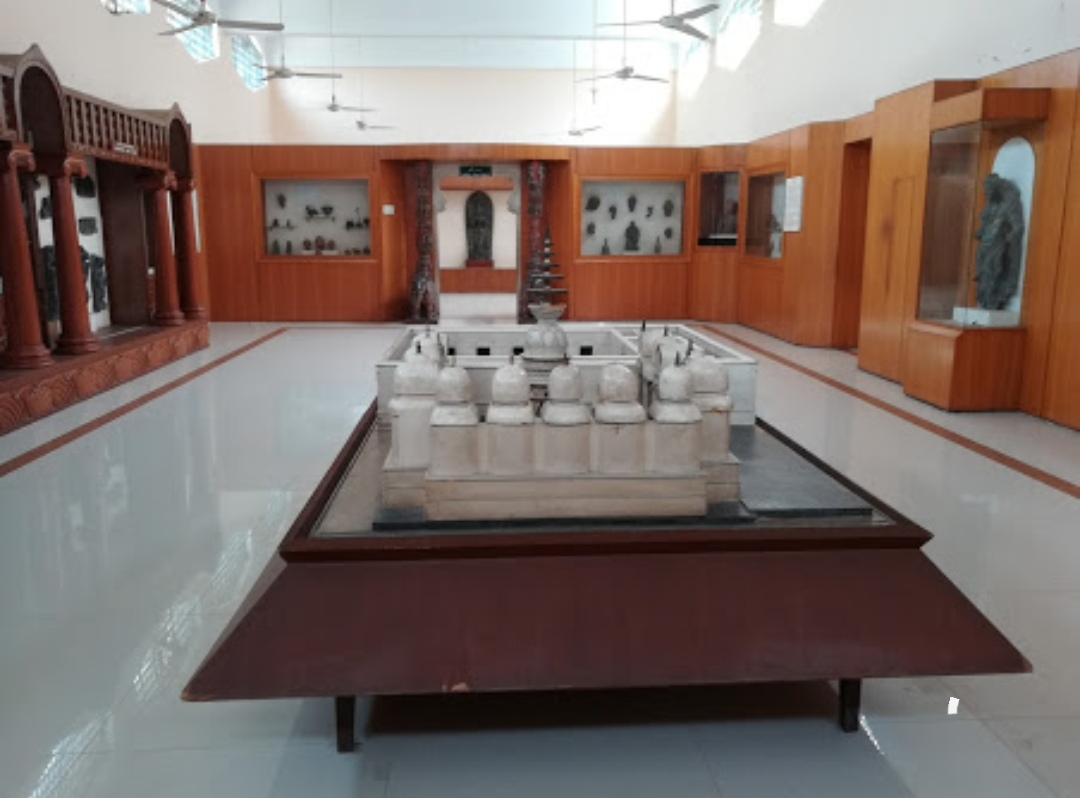 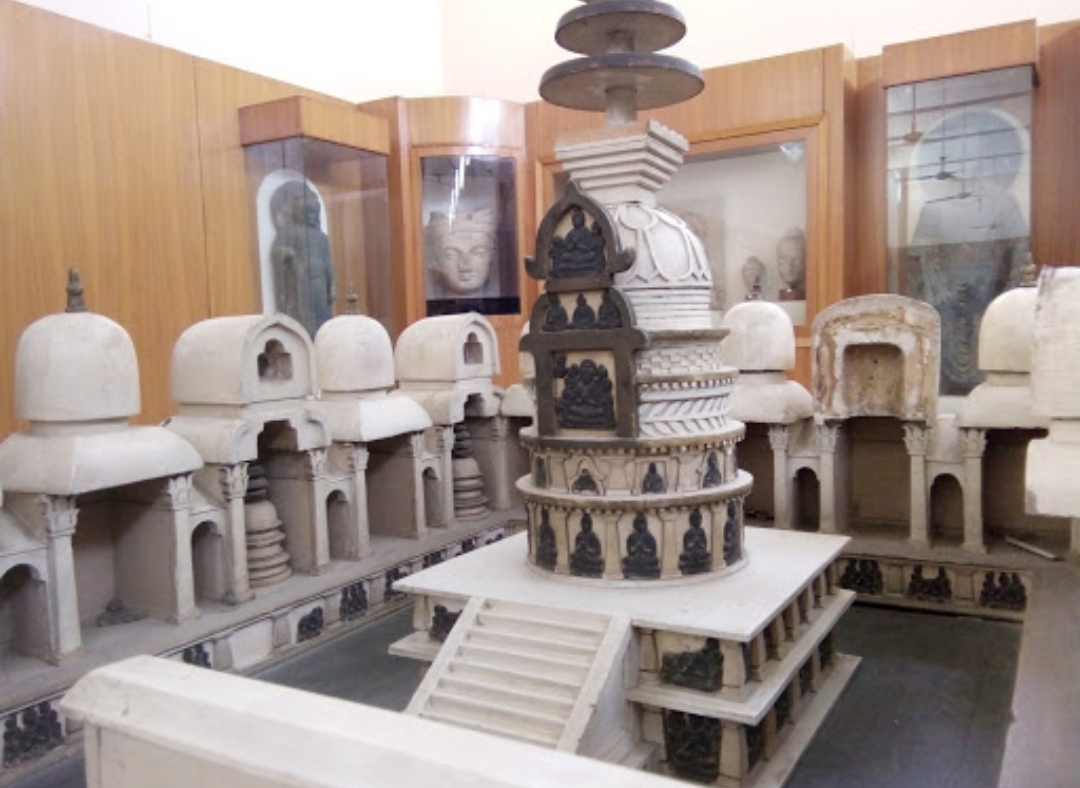 Şu anda,  müze  300.000’ den fazla  nesneden  oluşan  bir  koleksiyona  ev  sahipliği  yapıyor.
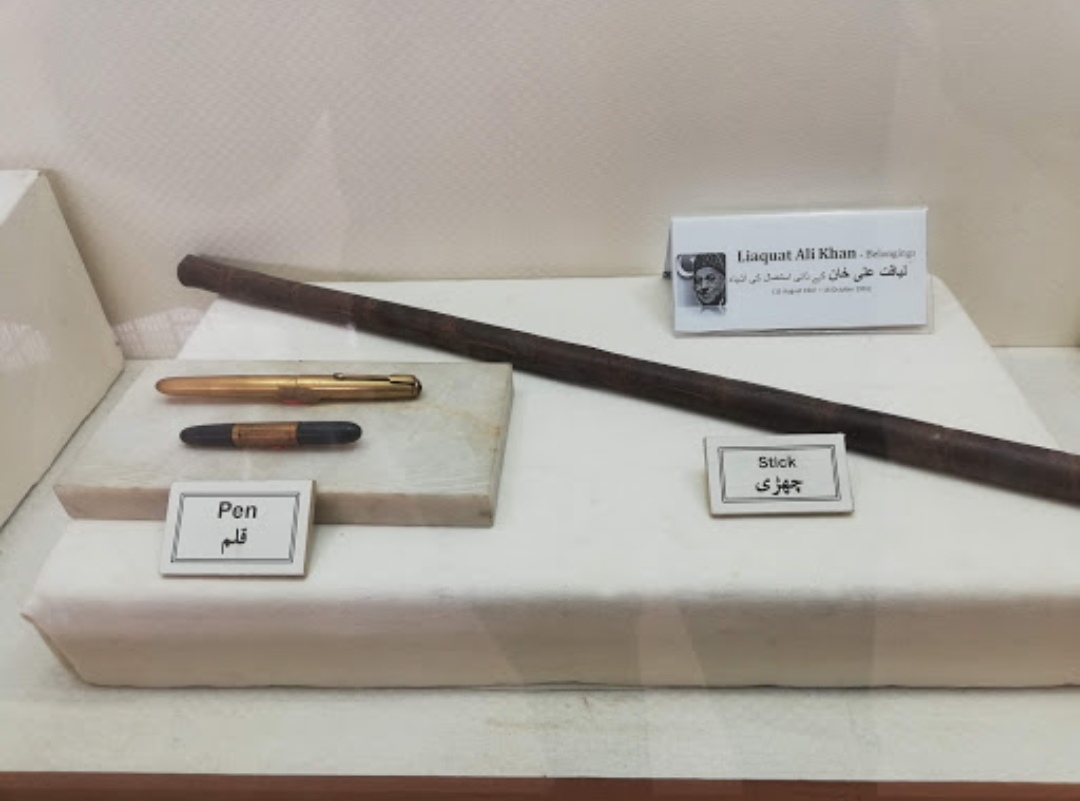 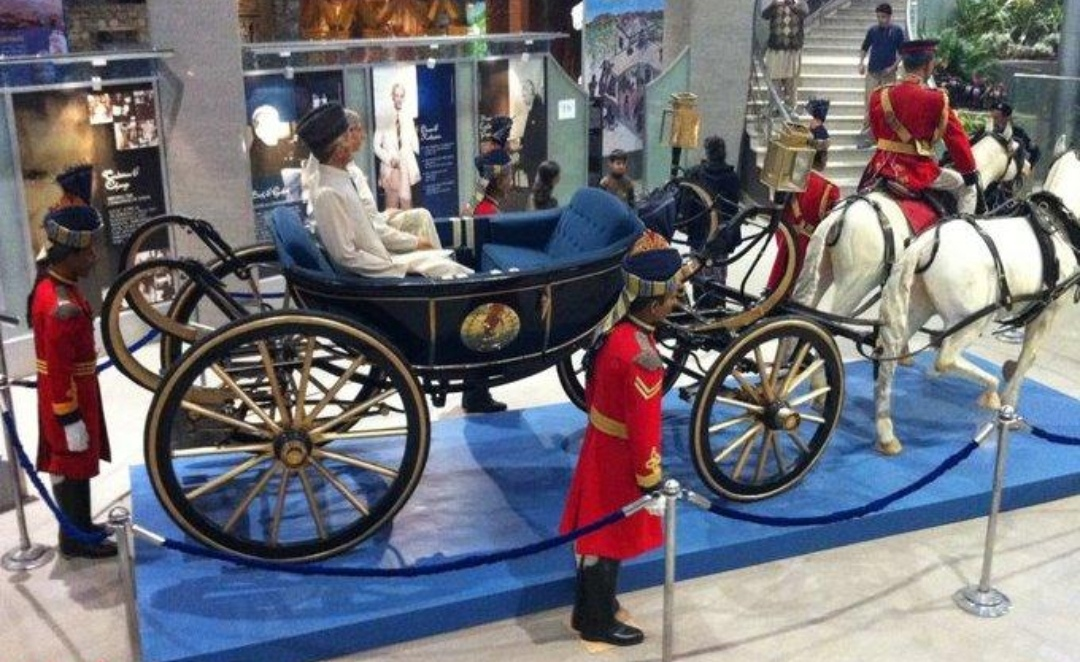 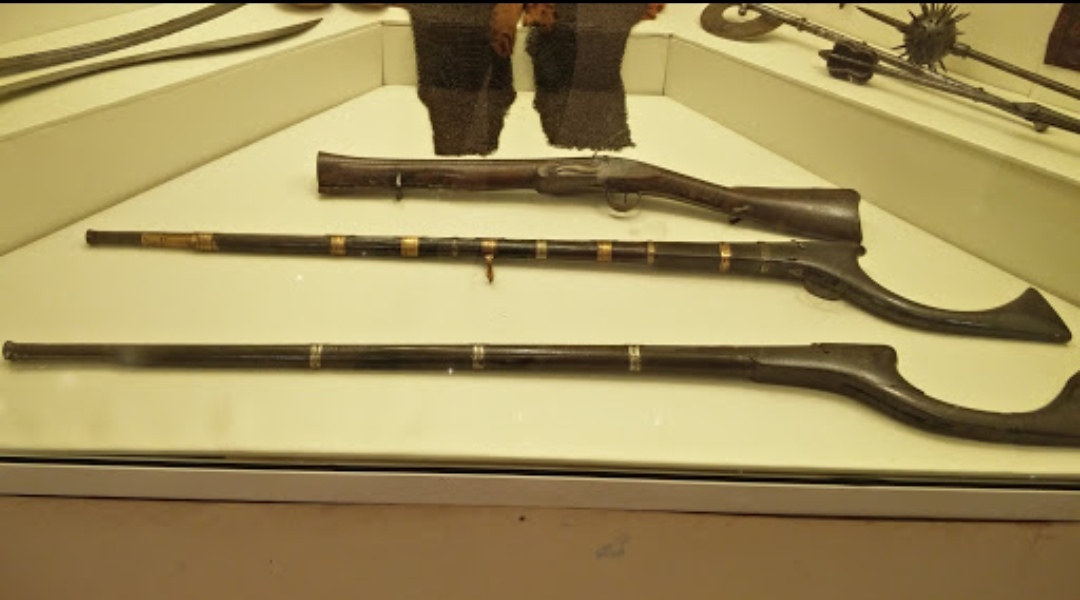 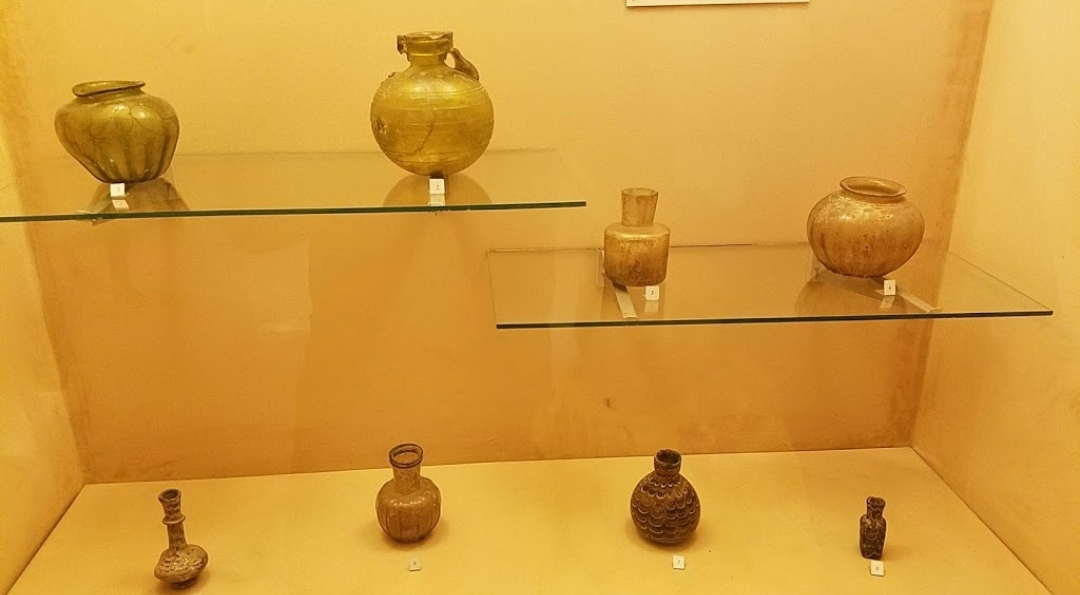 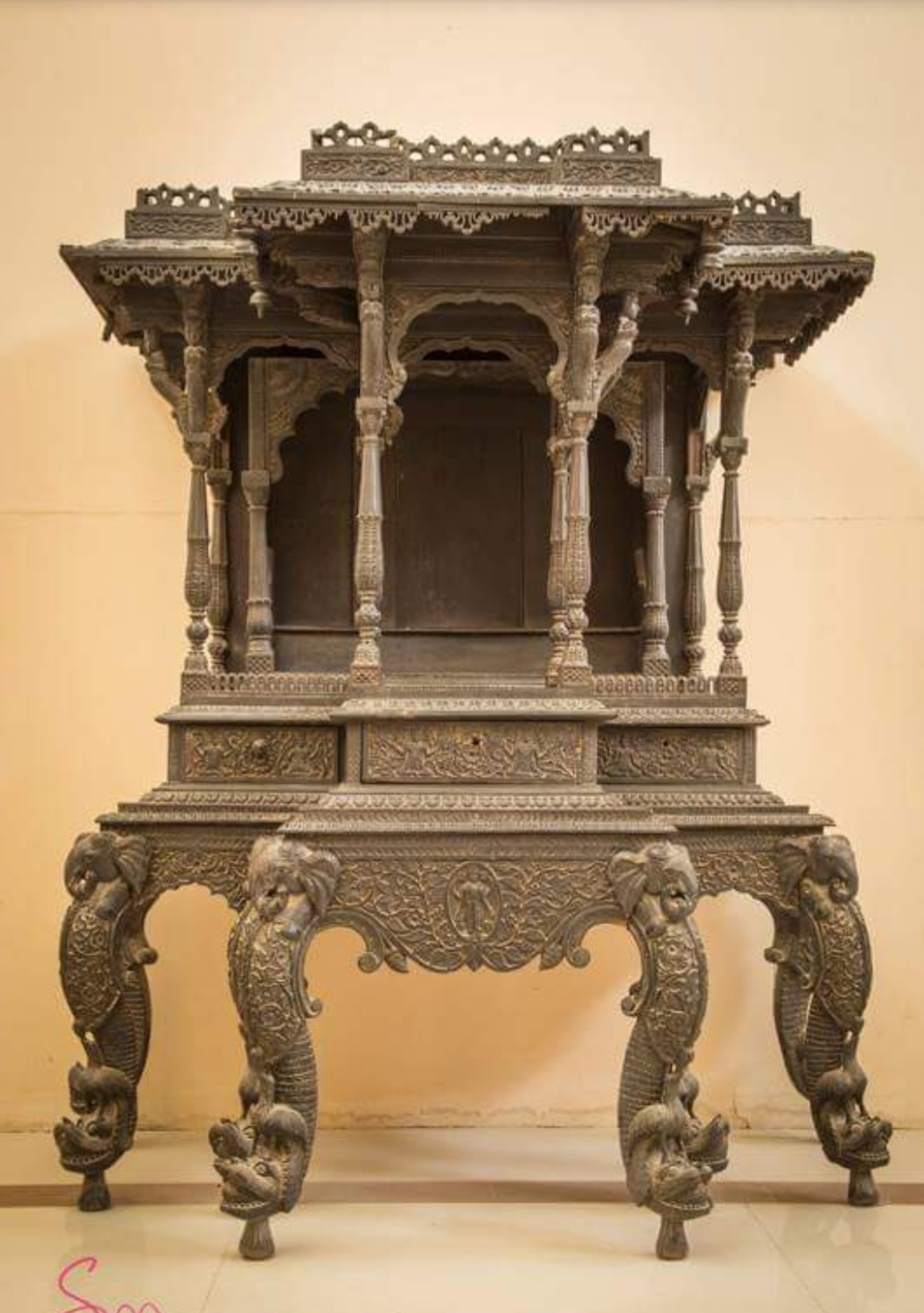 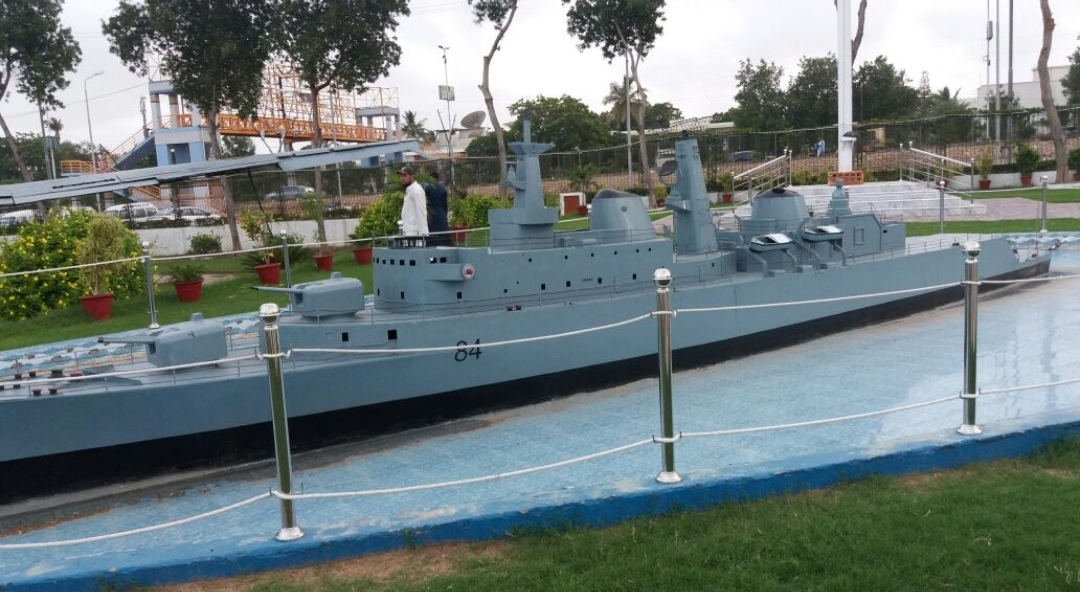